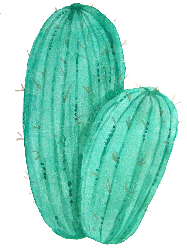 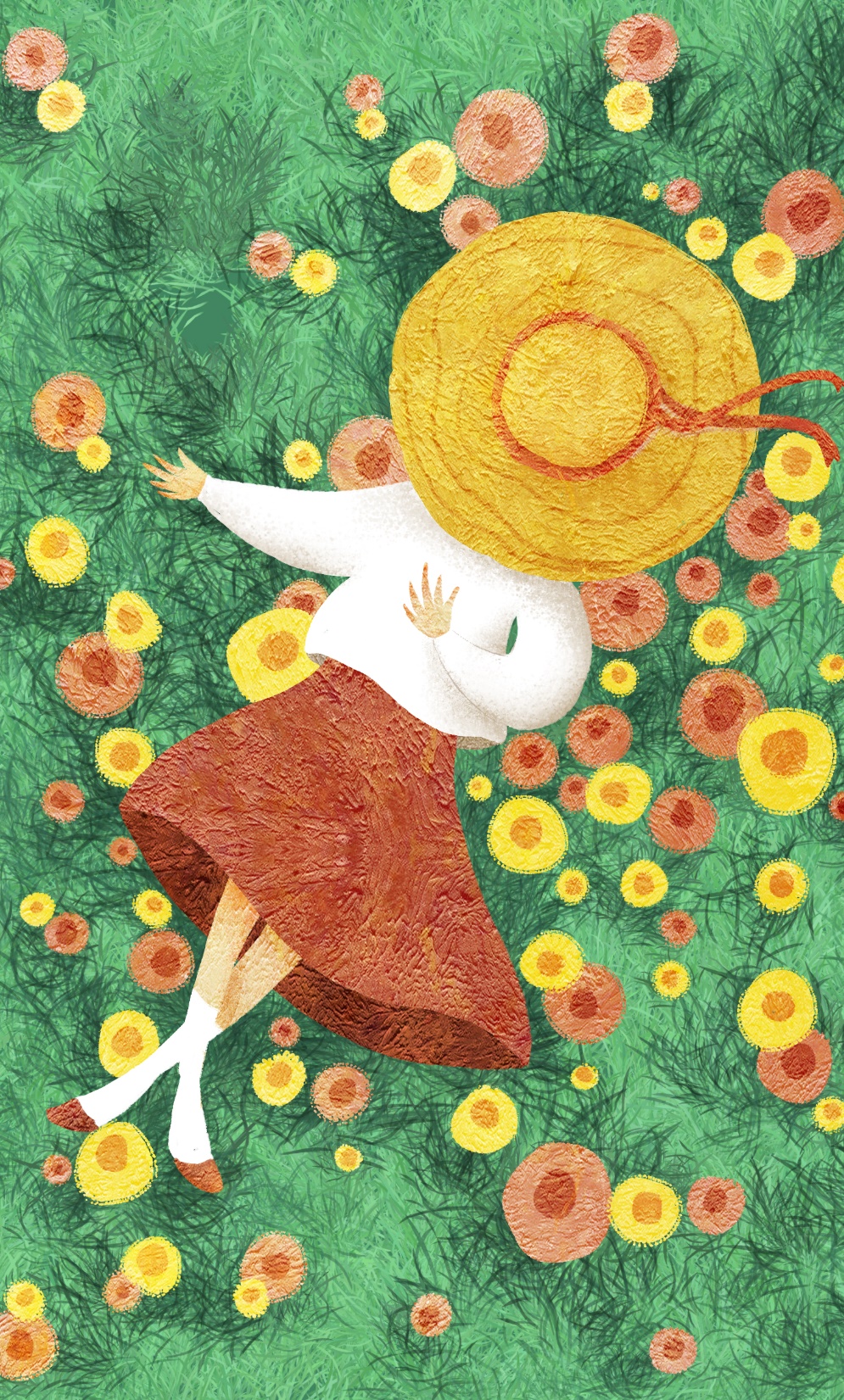 Khởi động
1
Những loại cây khác nhau thì cần chất khoáng thế nào?
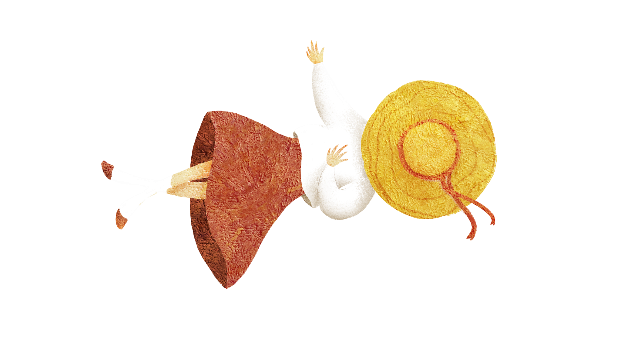 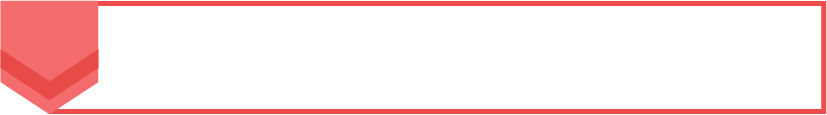 A
Liều lượng như nhau
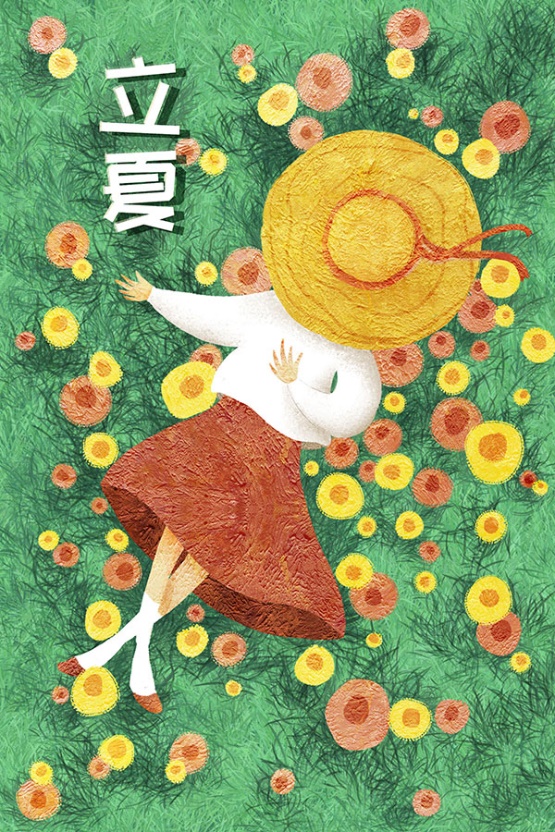 C
Liều lượng khác nhau
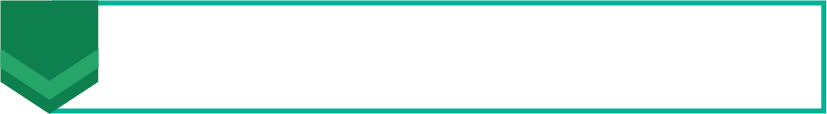 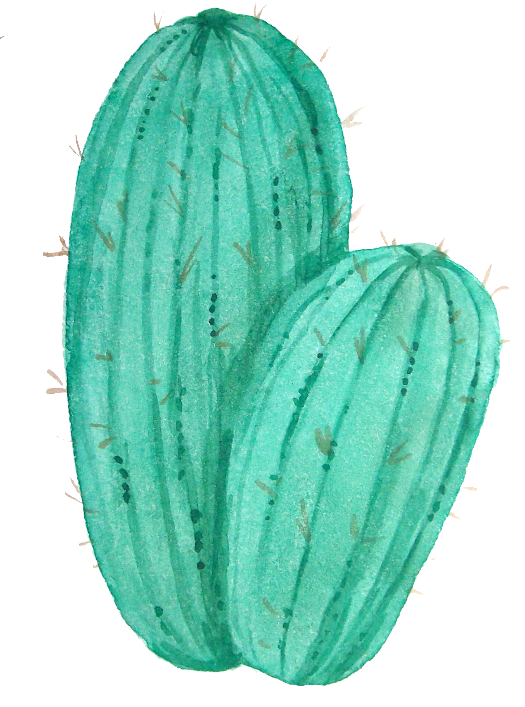 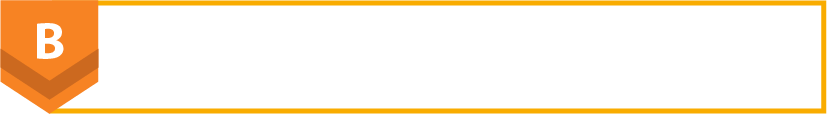 Nhiều ni-tơ hơn
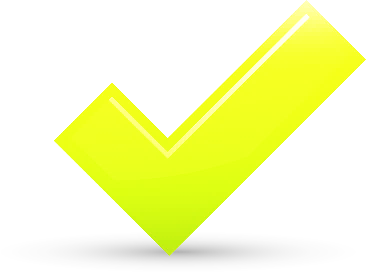 [Speaker Notes: 本模板由处处用心夏计，欢迎购买。支持正版。字体来源：华文新魏、经典行书简（版权归字体夏计方所有）；图片来源于网络（版权归原摄图者所有）；内容整理自网络，处处用心夏计带内容的实用模版]
Cùng một cây, ở những giai đoạn phát triển khác nhau, nhu cầu về chất khoáng thế nào?
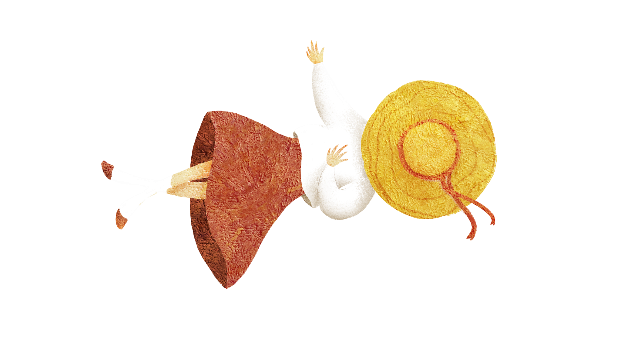 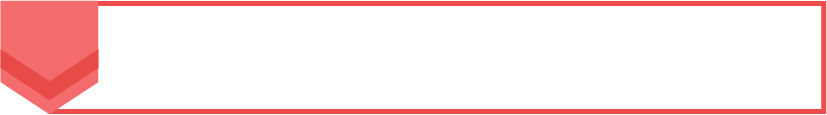 A
Đều như nhau
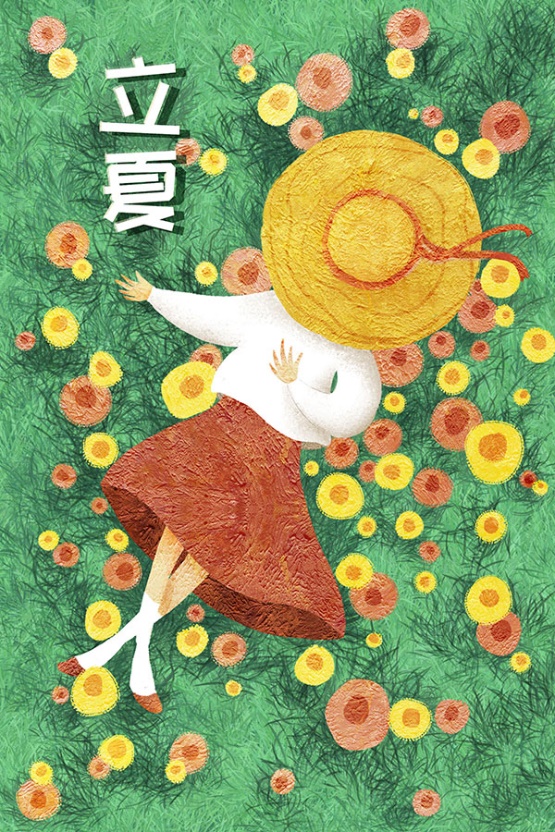 C
Không cần chất khoáng
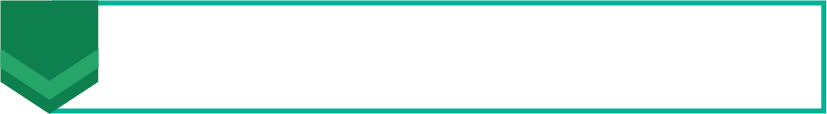 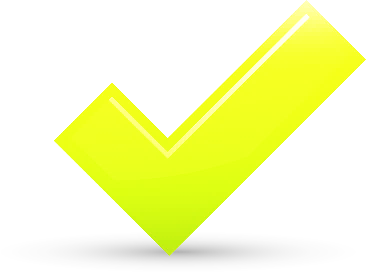 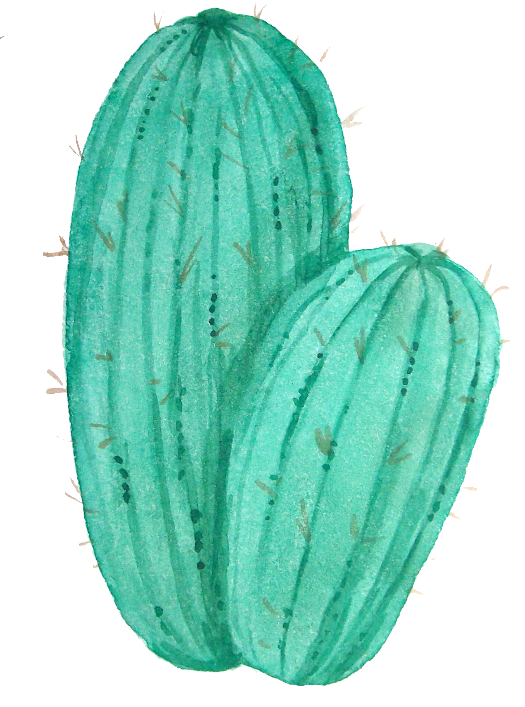 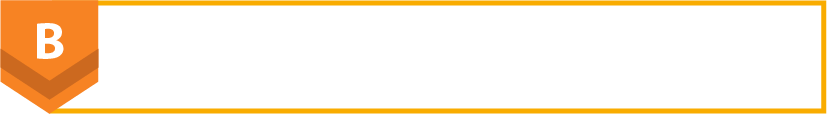 Cũng khác nhau
[Speaker Notes: 本模板由处处用心夏计，欢迎购买。支持正版。字体来源：华文新魏、经典行书简（版权归字体夏计方所有）；图片来源于网络（版权归原摄图者所有）；内容整理自网络，处处用心夏计带内容的实用模版]
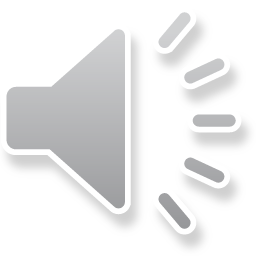 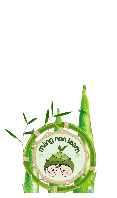 KHOA HỌC
NHU CẦU
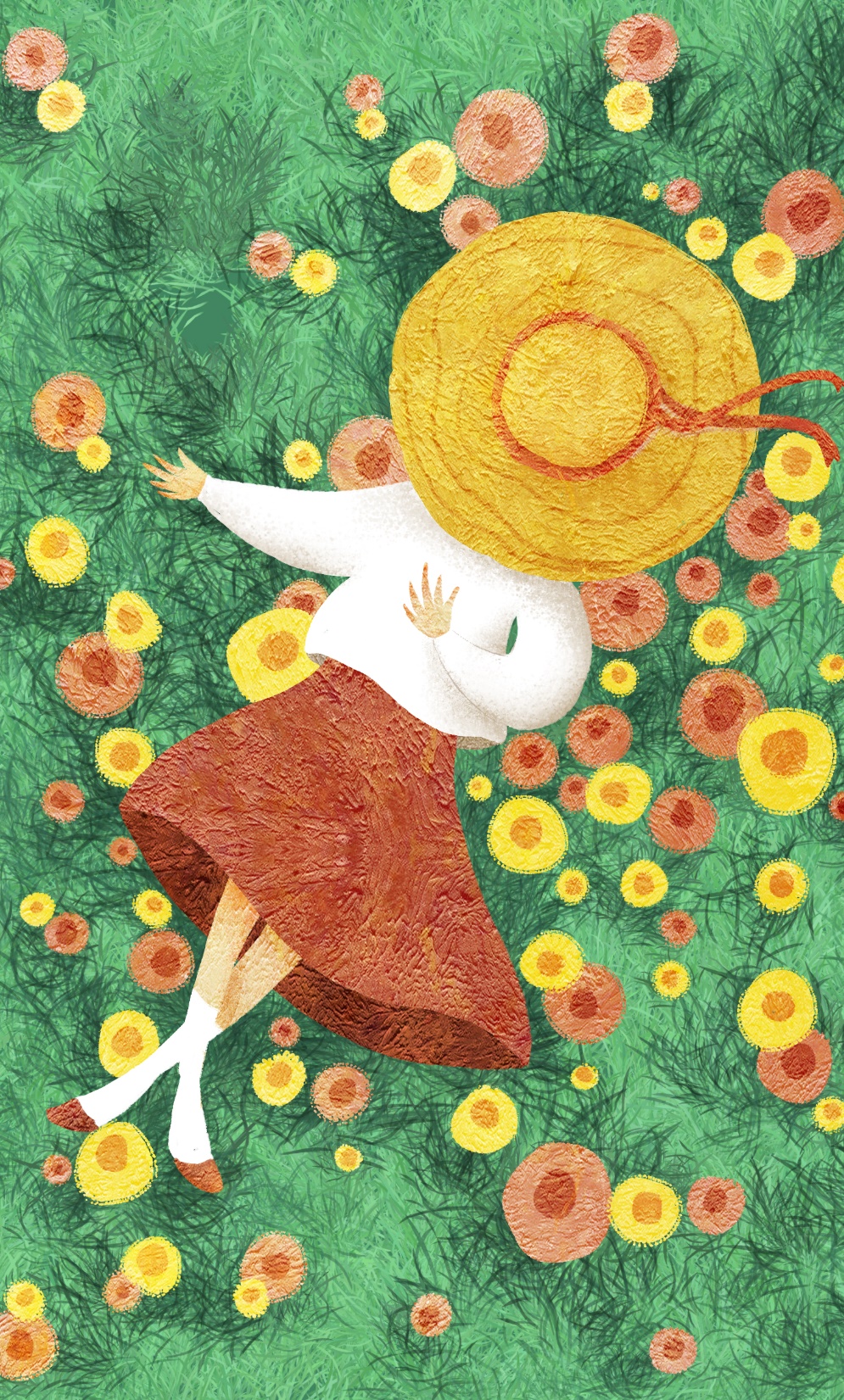 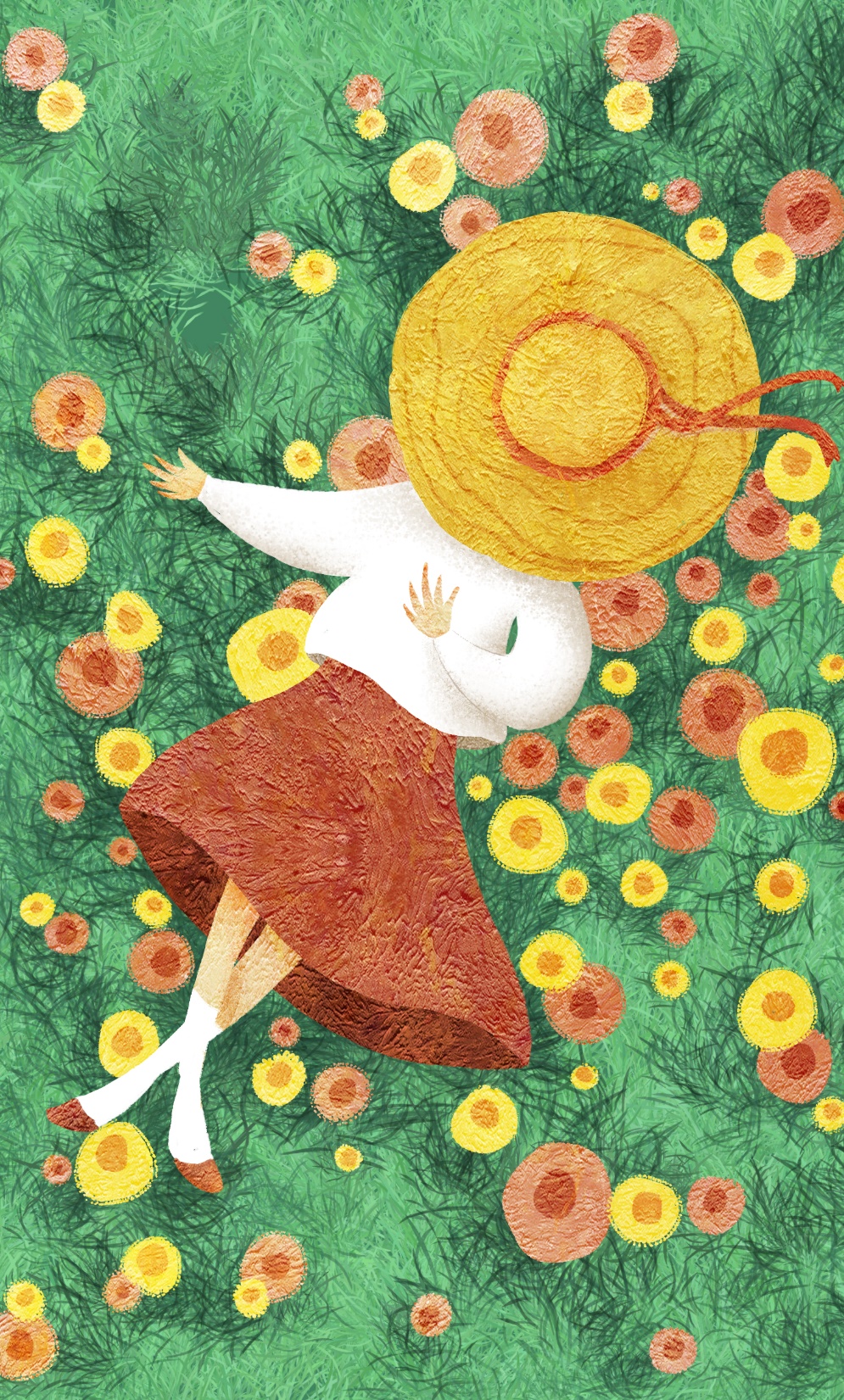 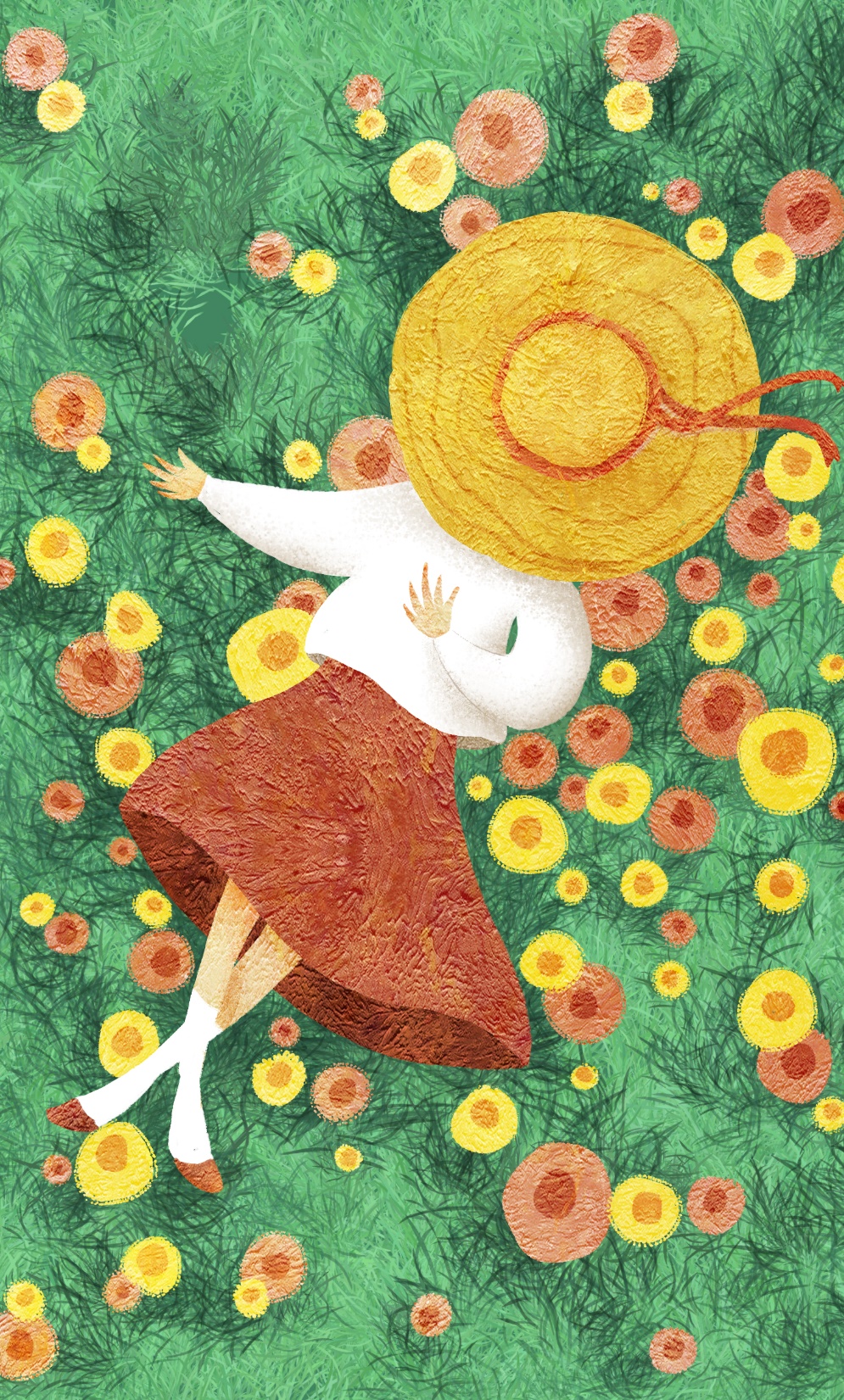 KHÔNG KHÍ
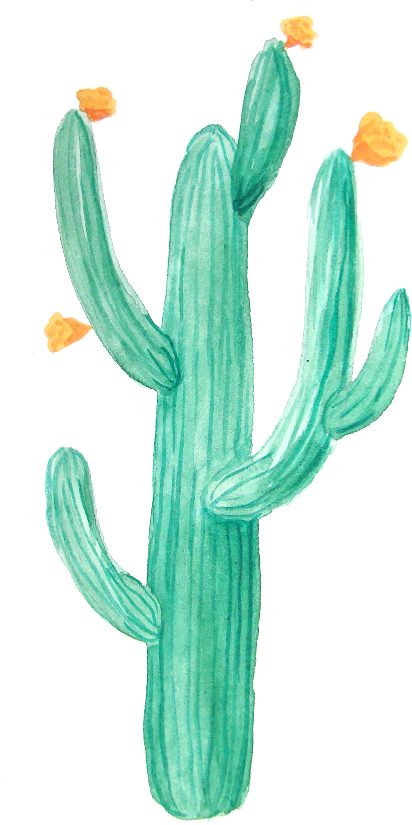 CỦA THỰC VẬT
YÊU CẦU CẦN ĐẠT
- Nêu đ­ược vai trò của không khí đối với đòi sống của thực vật
- Hiểu đ­ược vai trò của ô-xi và các-bô-níc trong quá trình hô hấp và quang hợp
- Ứng dụng trong trồng trọt về nhu cầu không khí của thực vật
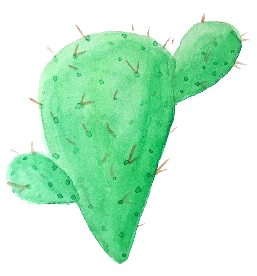 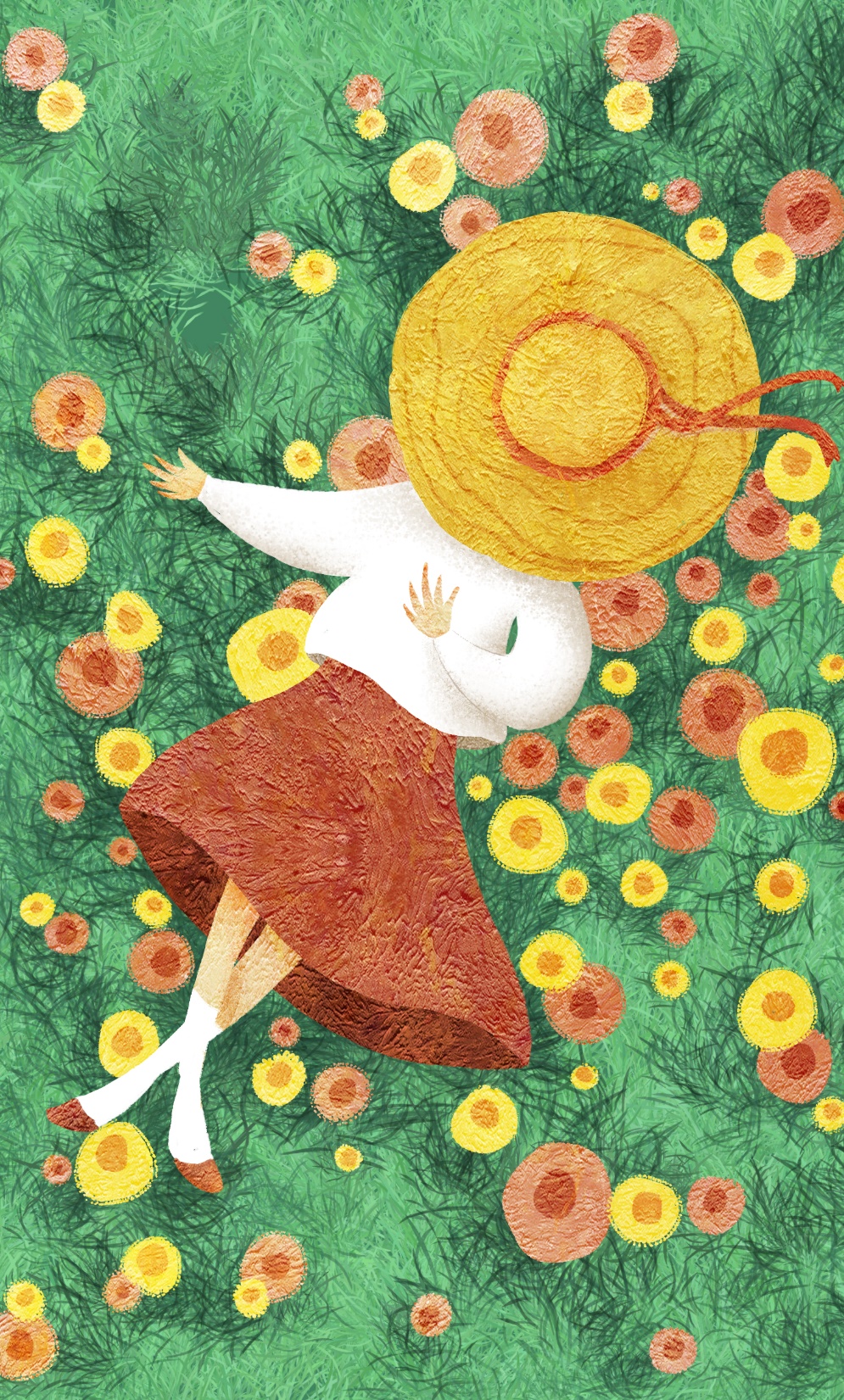 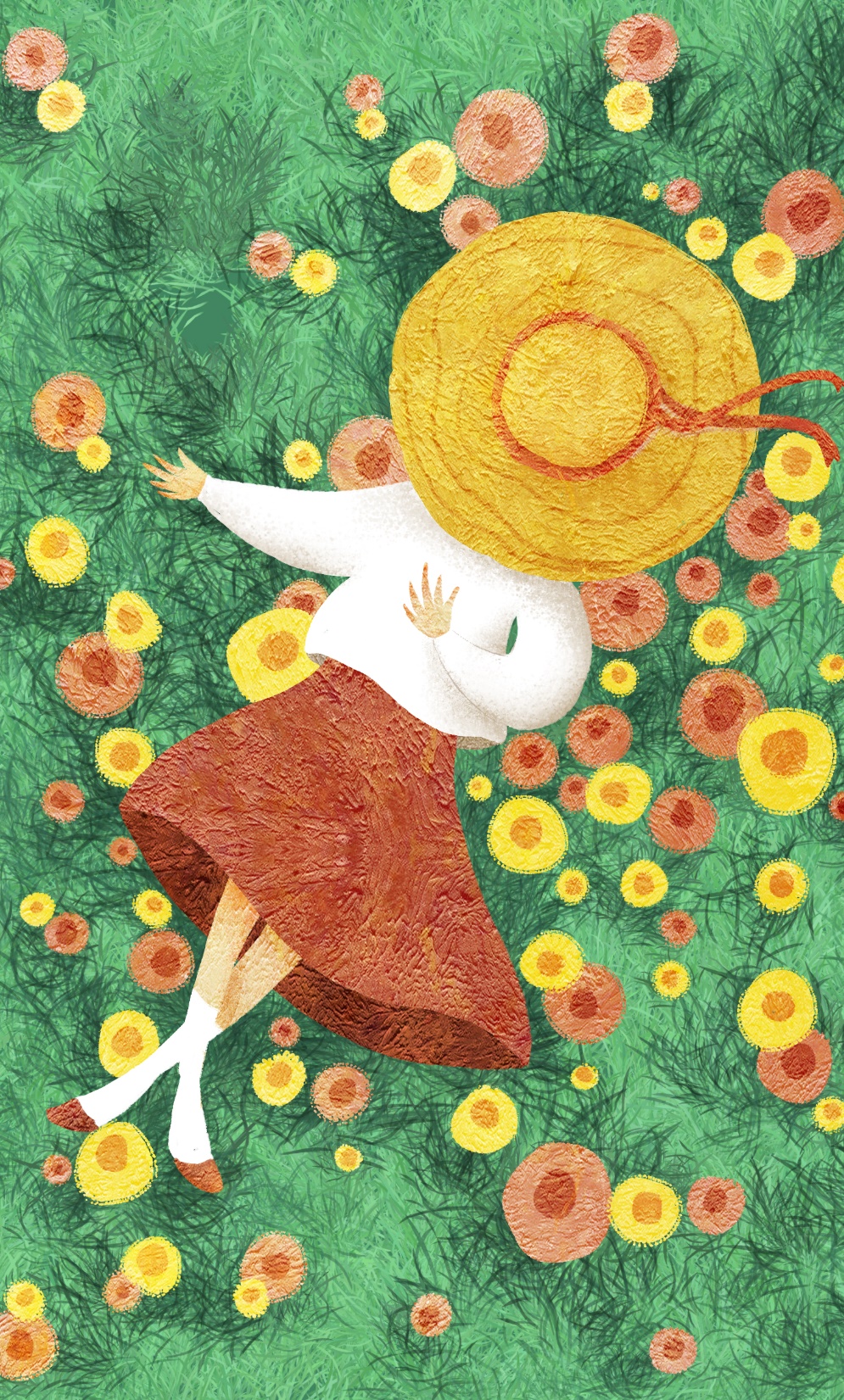 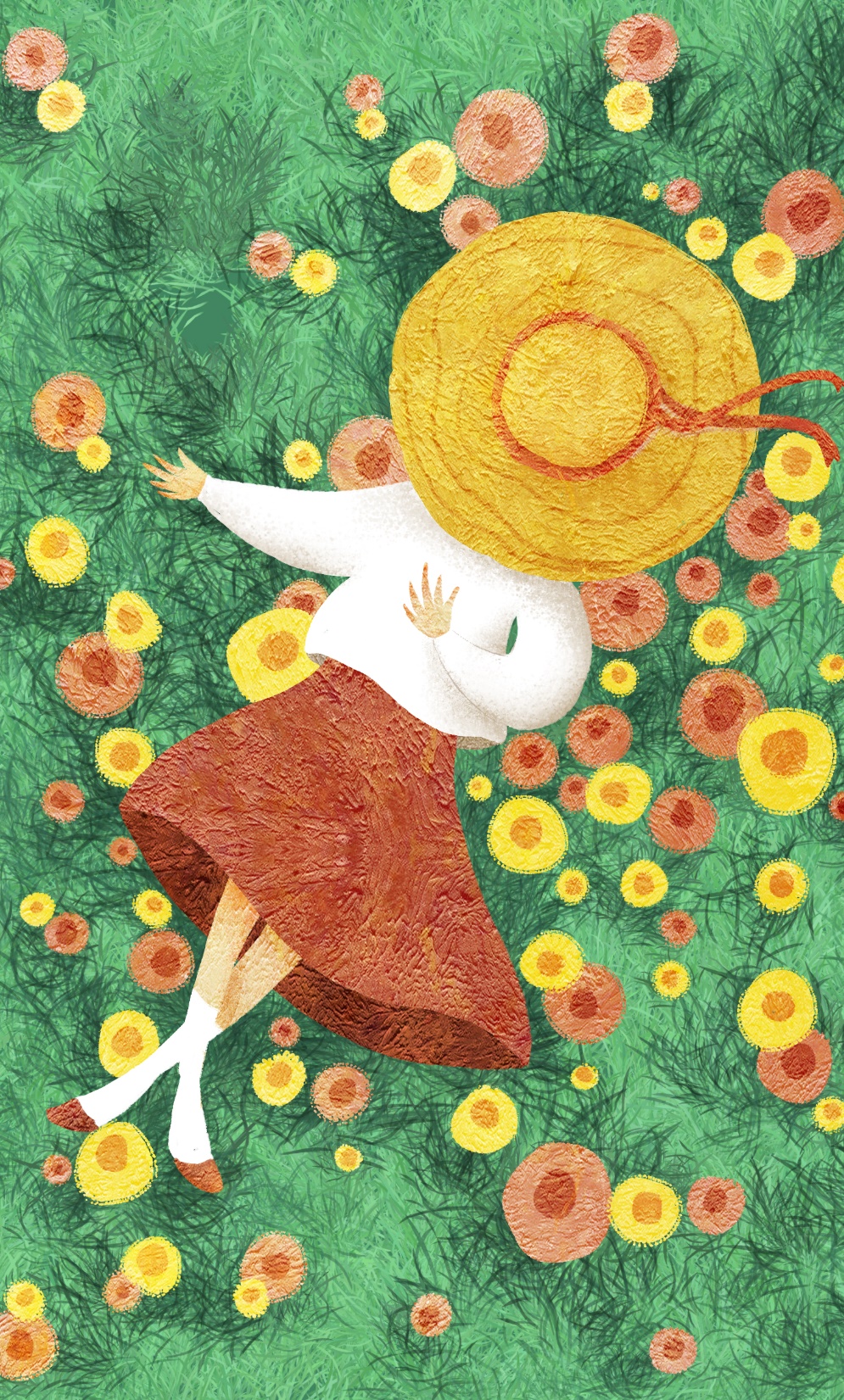 Vai trò của không khí đối với thực vật
2
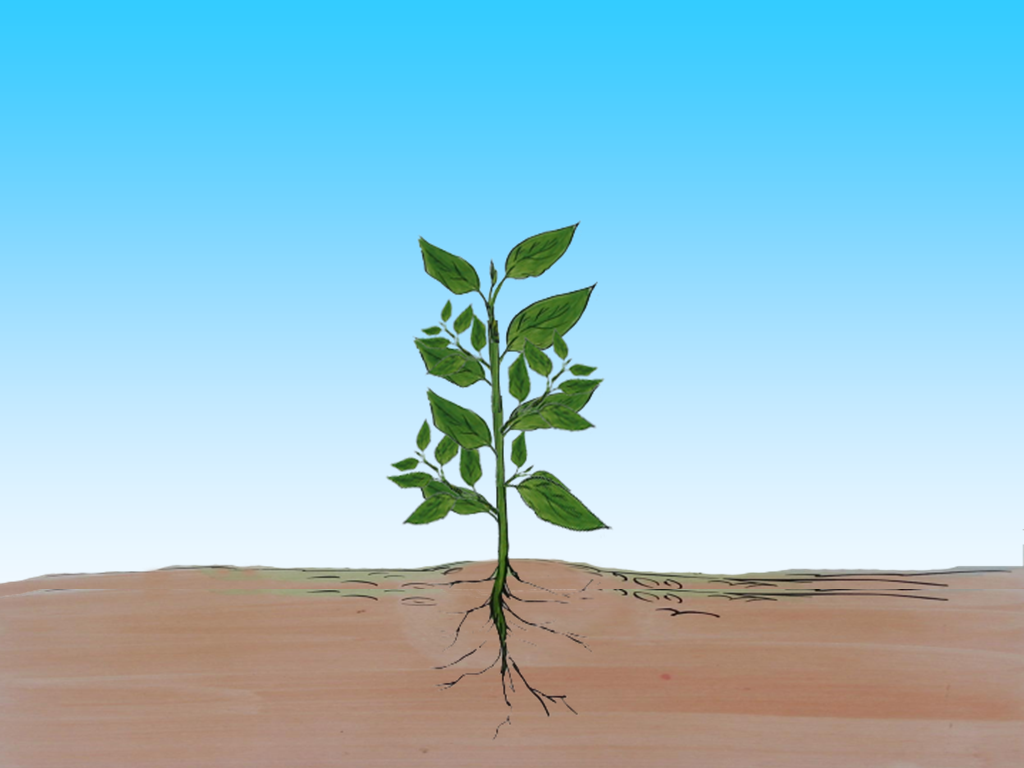 Sơ đồ sự trao đổi khí trong quang hợp của thực vật
Bộ phận nào của cây chủ yếu thực hiện quá trình quang hợp
Quá trình quang hợp chỉ xảy ra khi nào?
Trong quang hợp thực vật hít vào khí gì? 
Thải ra khí gì?
Vào ban ngày
Lá cây
Khí Các-bô-níc
Khí Các-bô-níc
Khí ô-xi
Khí ô-xi
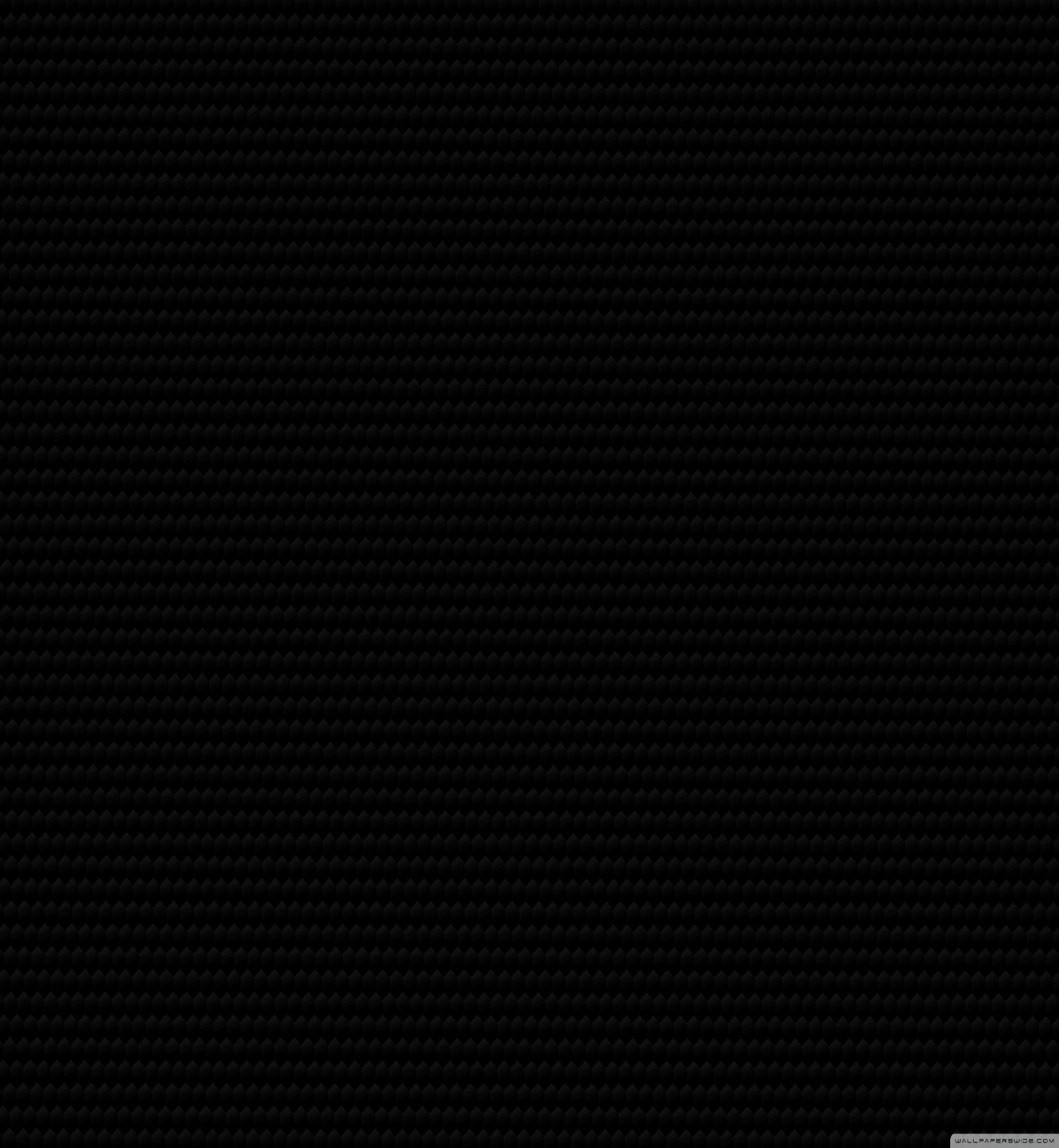 Sơ đồ sự trao đổi khí trong hô hấp của thực vật
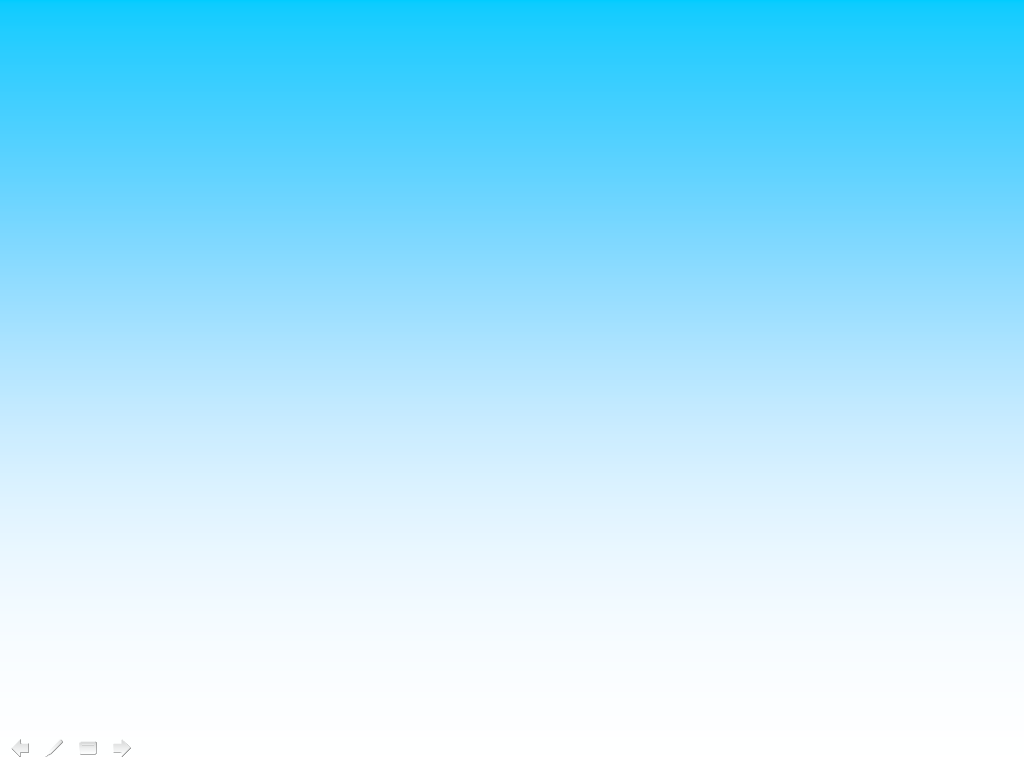 Quan sát
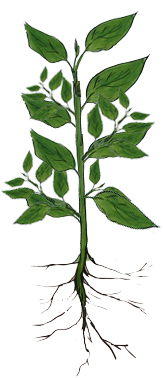 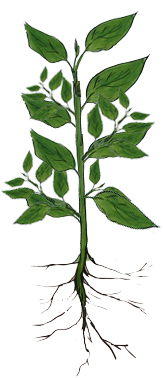 Khí ô-xi
Khí ô-xi
Các-bô-nic
Khí Các-bô-níc
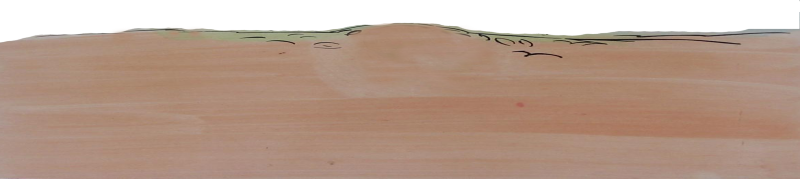 Quá trình hô hấp xảy ra khi nào? Trong hô hấp thực vật hít vào khí gì? Thải ra khí gì?
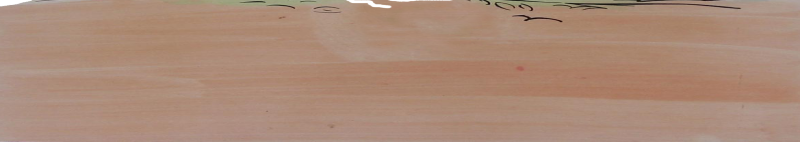 Diễn ra suốt ngày đêm
So sánh sự khác nhau giữa quá trình quang hợp và quá trình hô hấp?
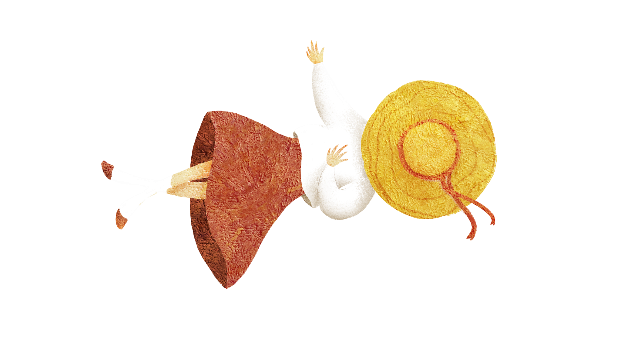 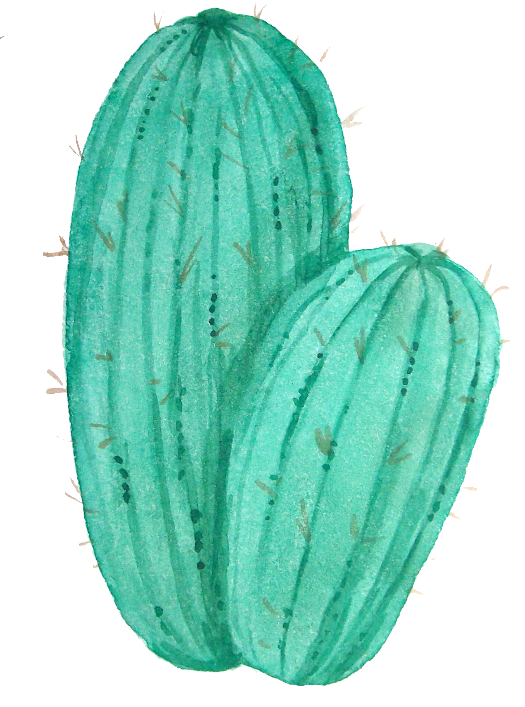 [Speaker Notes: 本模板由处处用心夏计，欢迎购买。支持正版。字体来源：华文新魏、经典行书简（版权归字体夏计方所有）；图片来源于网络（版权归原摄图者所有）；内容整理自网络，处处用心夏计带内容的实用模版]
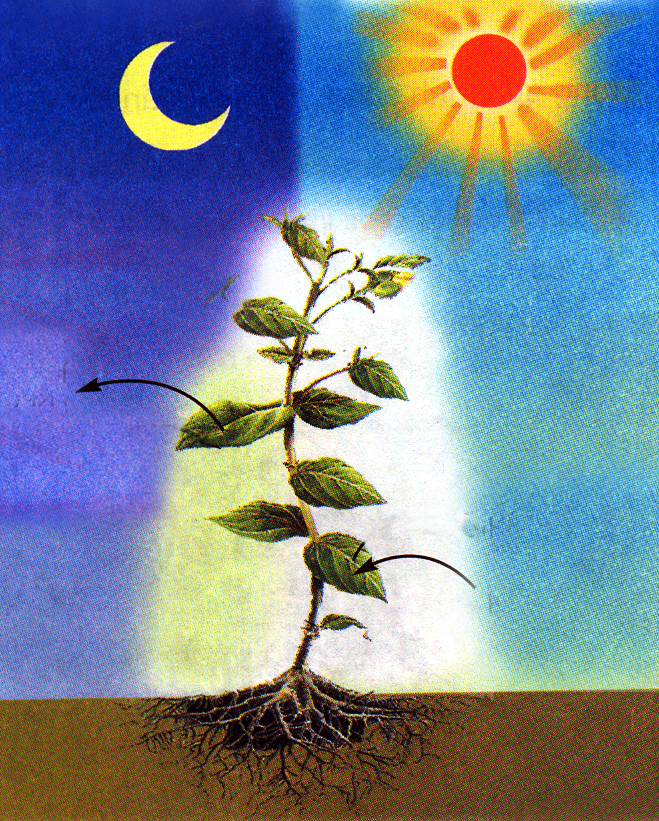 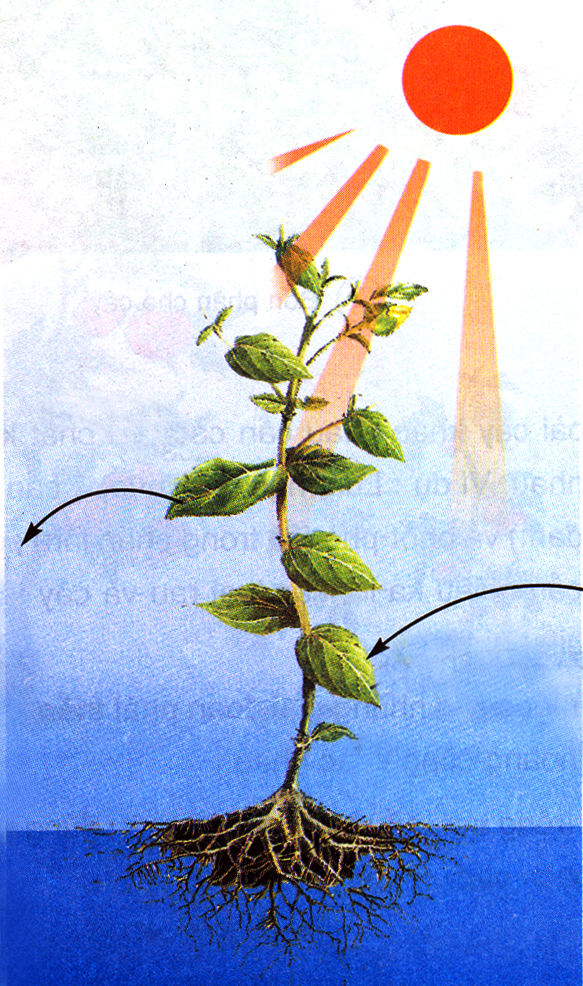 Các-bô-níc
Ô-xi
Các-bô-níc
Ô-xi
H.1: Sơ đồ sự trao đổi khí trong quang hợp của thực vật
H.2 Sơ đồ sự trao đổi khí trong hô hấp của thực vật
So sánh
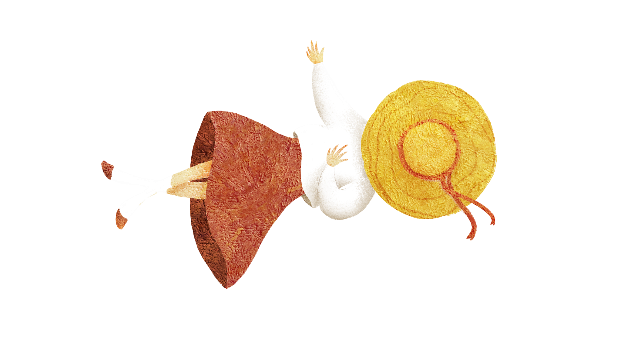 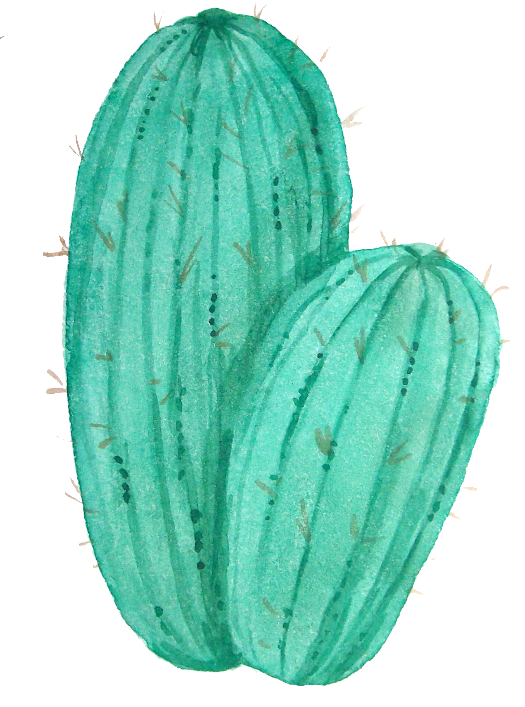 [Speaker Notes: 本模板由处处用心夏计，欢迎购买。支持正版。字体来源：华文新魏、经典行书简（版权归字体夏计方所有）；图片来源于网络（版权归原摄图者所有）；内容整理自网络，处处用心夏计带内容的实用模版]
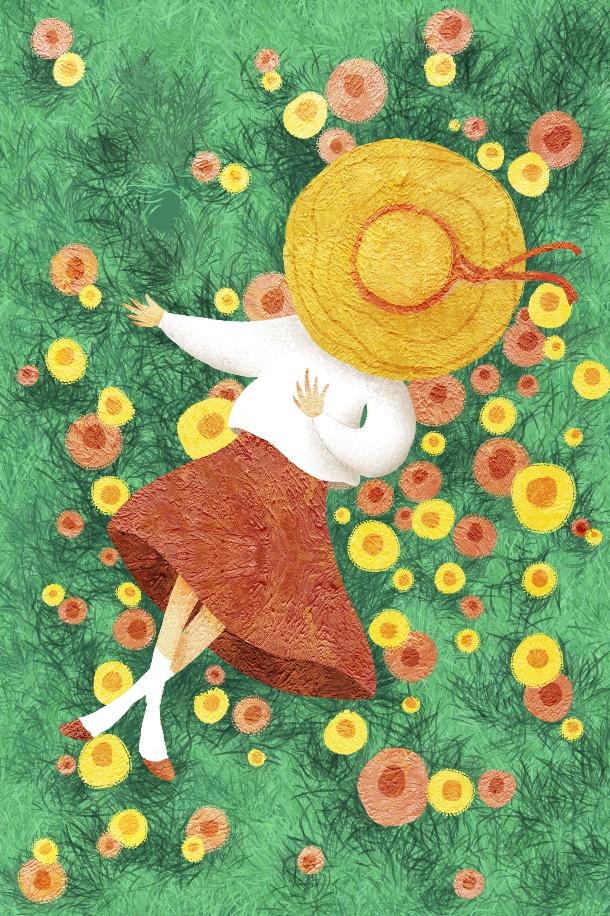 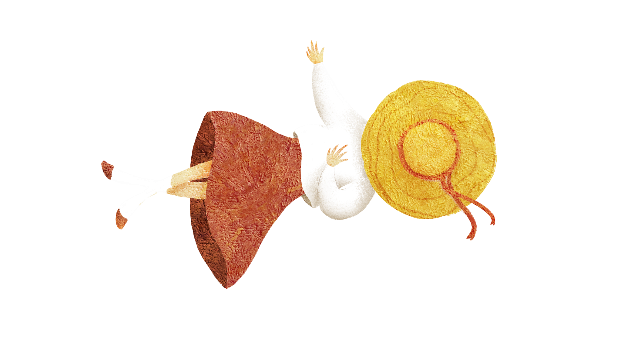 Kết luận
Thực vật cần không khí  để quang hợp và hô hấp.
Khí  các – bô – níc cần cho quá trình quang hợp.
Khí  ô-xi  cần cho quá trình hô hấp.
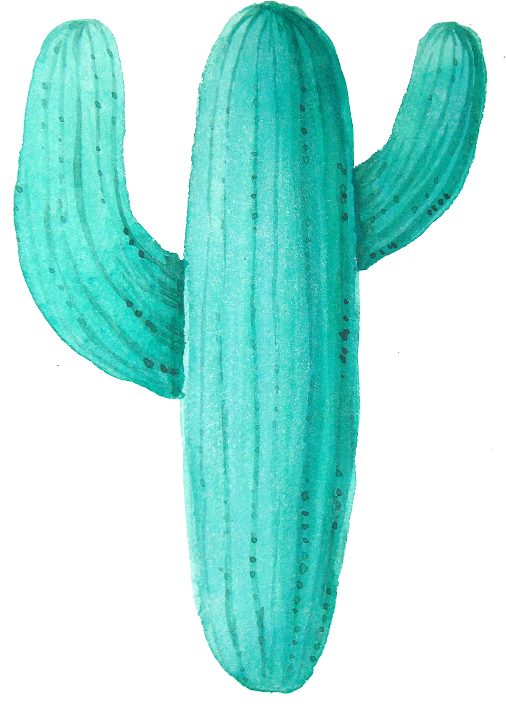 [Speaker Notes: 本模板由处处用心夏计，欢迎购买。支持正版。字体来源：华文新魏、经典行书简（版权归字体夏计方所有）；图片来源于网络（版权归原摄图者所有）；内容整理自网络，处处用心夏计带内容的实用模版]
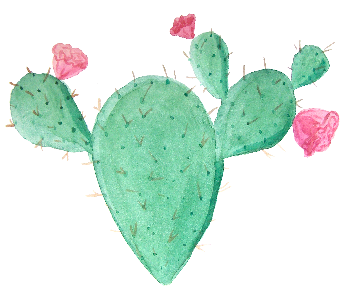 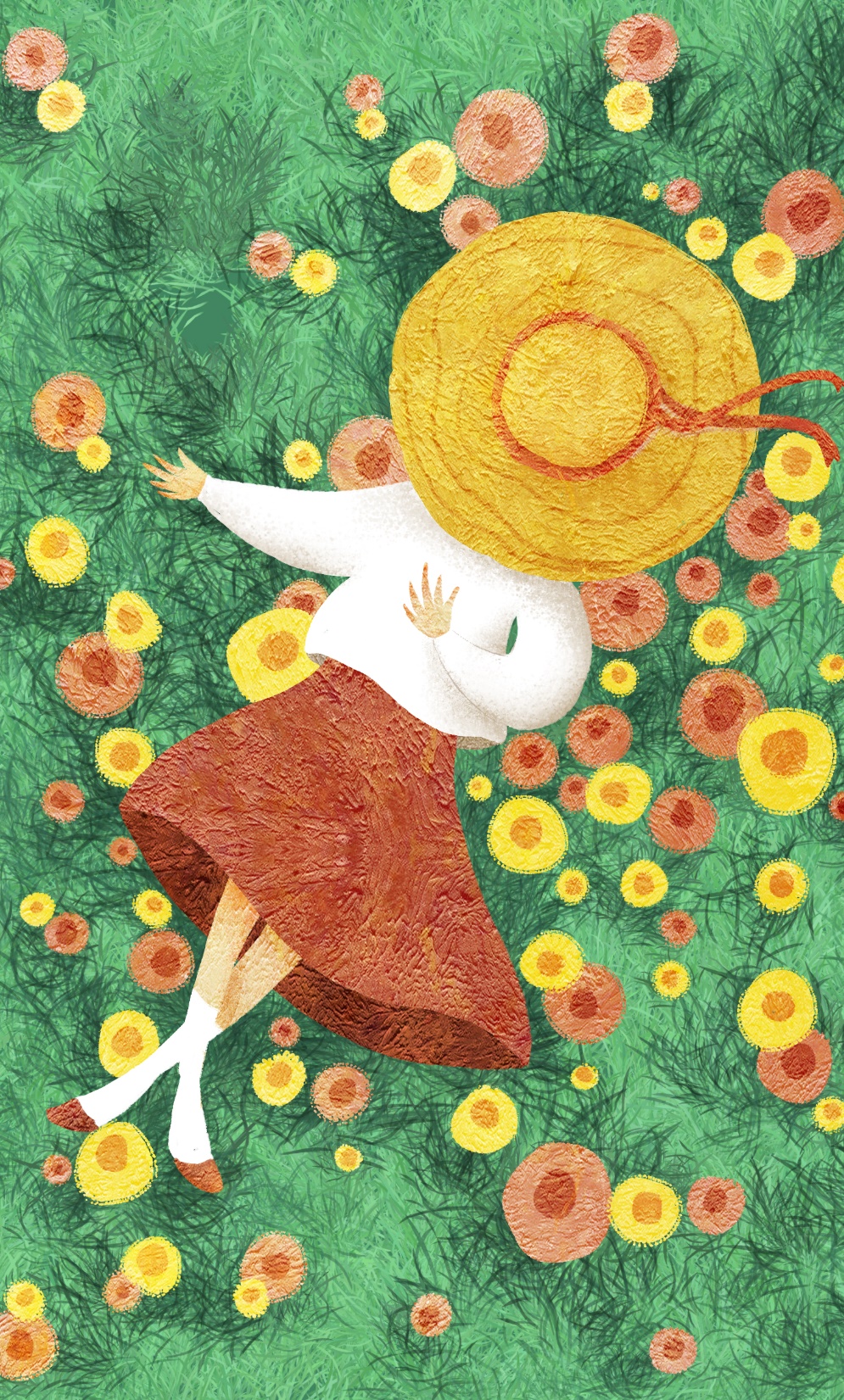 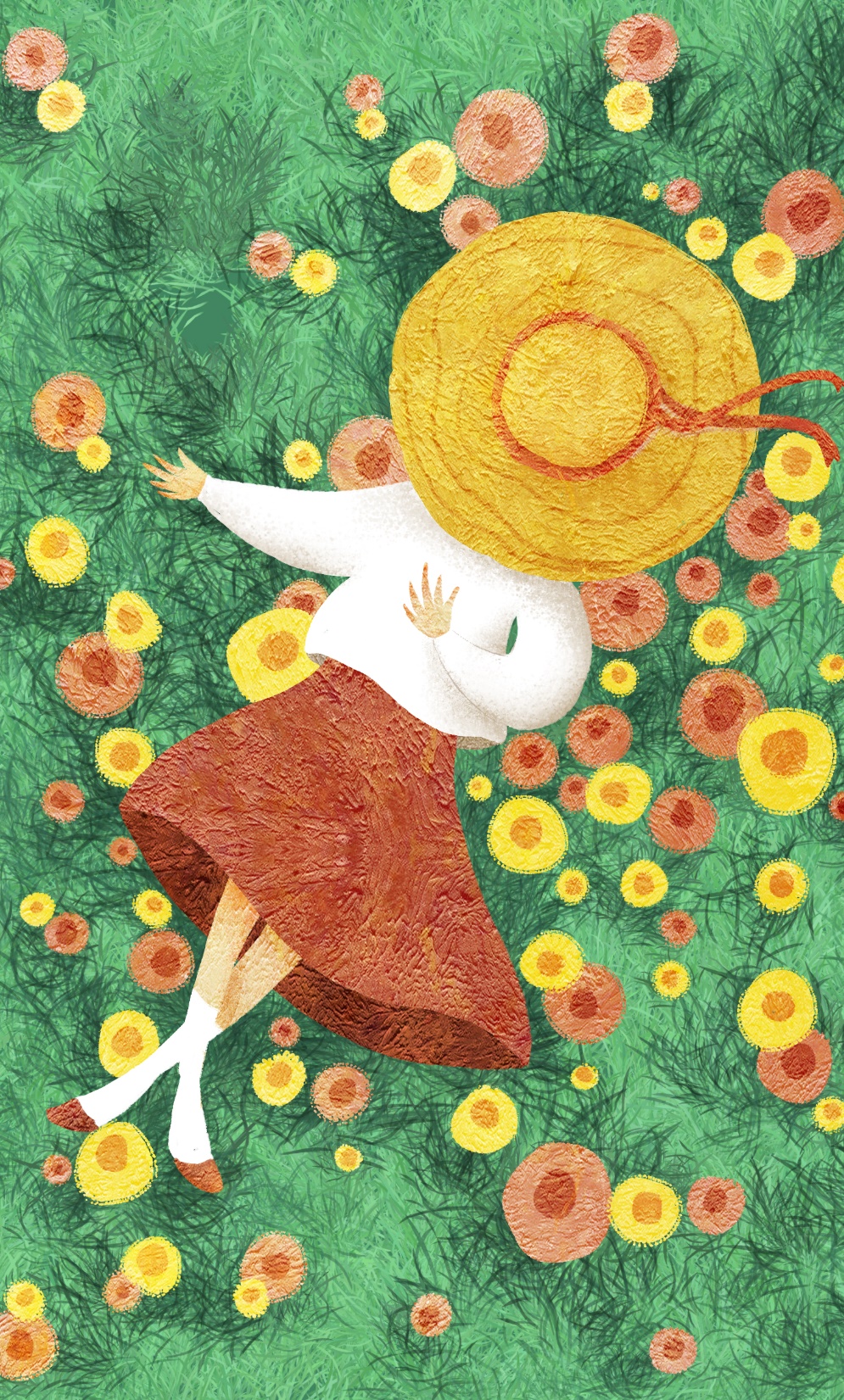 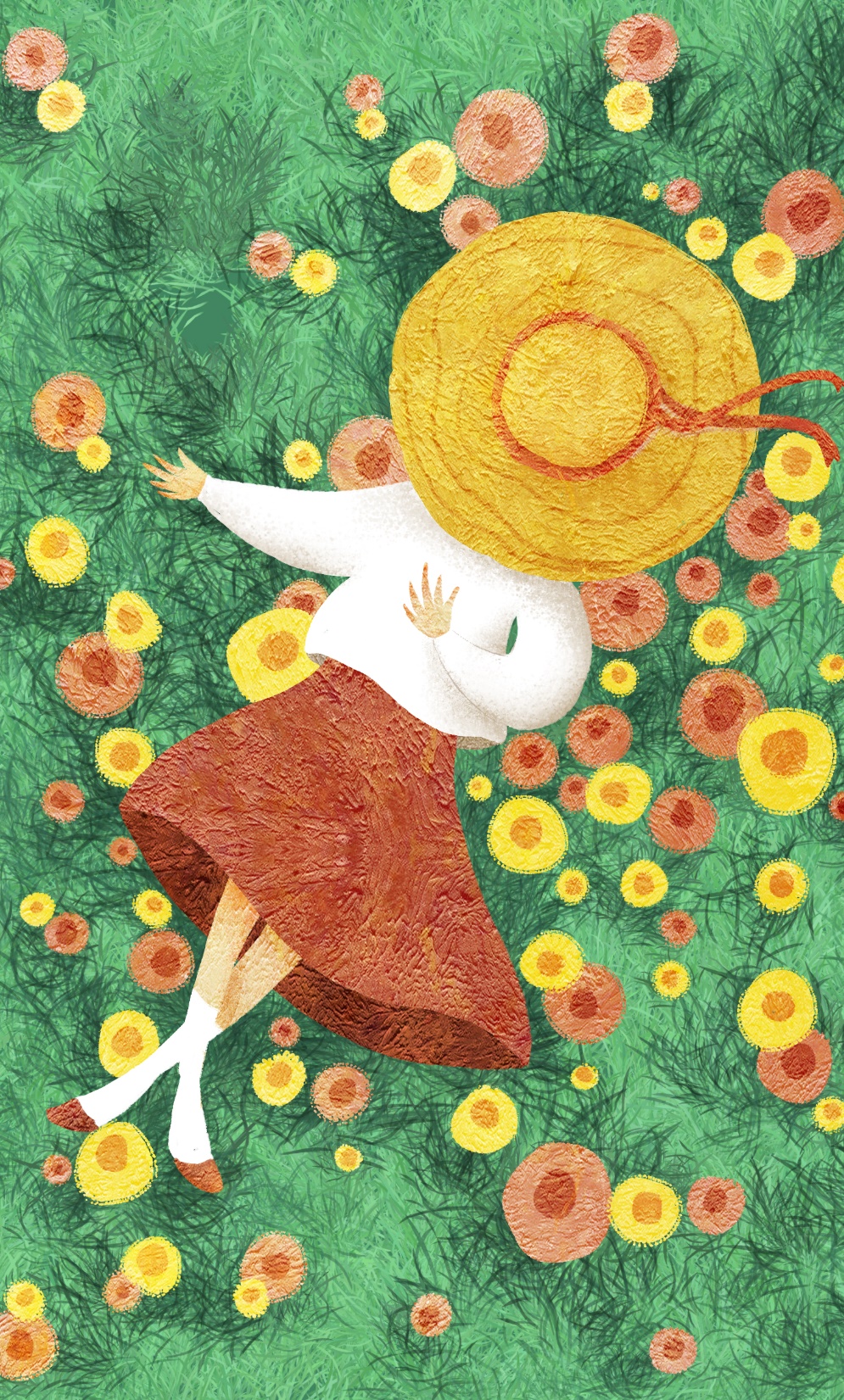 Một số ứng dụng thực tế về nhu cầu không khí của thực vật
3
Sau khi đồng hành cùng 3 bác, các em hãy hoàn thành bài sau nhé!
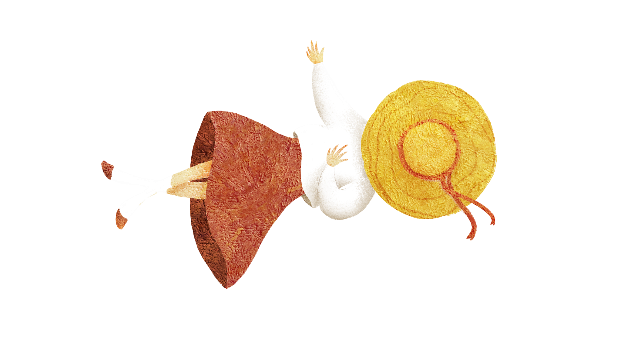 A
B
1.  Lượng khí các-bô-níc có sẵn trong không khí
a . Cây phát triển năng suất cao
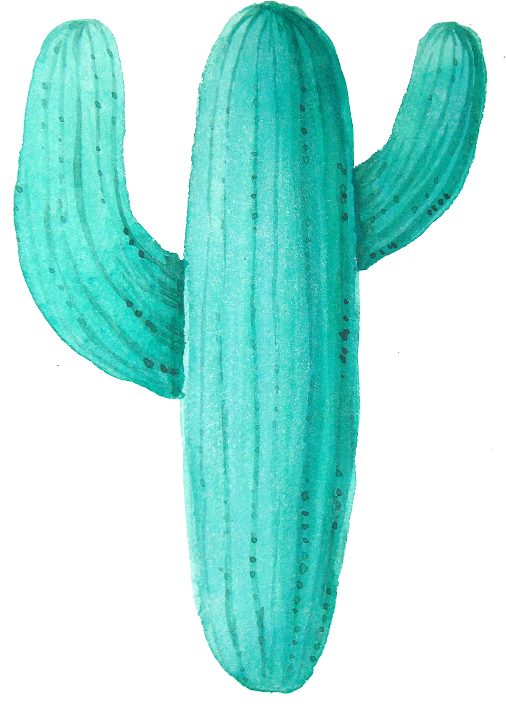 2. Lượng khí các-bô-níc tăng gấp đôi
b. Cây phát triển 
bình thường
3. Lượng khí các-bô-níc tăng cao hơn gấp đôi
c. Cây sẽ chết
[Speaker Notes: 本模板由处处用心夏计，欢迎购买。支持正版。字体来源：华文新魏、经典行书简（版权归字体夏计方所有）；图片来源于网络（版权归原摄图者所有）；内容整理自网络，处处用心夏计带内容的实用模版]
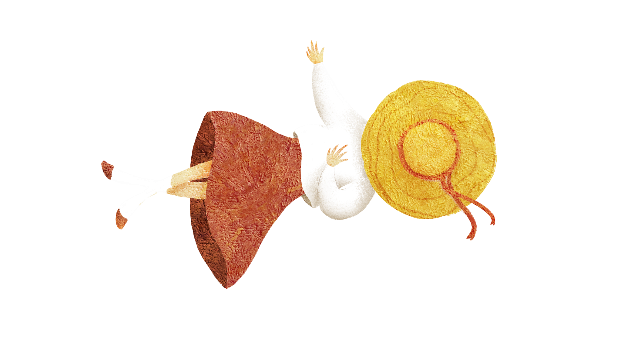 Khí các-bô-níc có trong không khí chỉ đủ cho cây phát triển bình thường. Nếu tăng lượng khí các-bô-níc lên gấp đôi thì cây trồng sẽ cho năng suất cao hơn. Nhưng nếu lượng khí các-bô-nic cao hơn nữa, cây trồng sẽ chết.
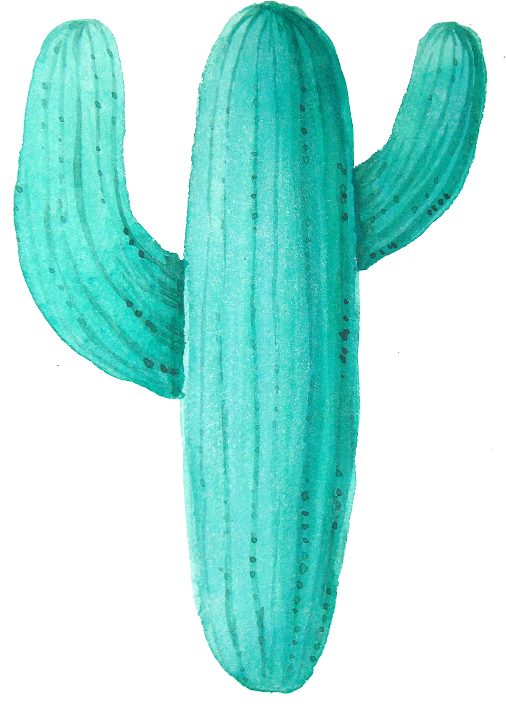 [Speaker Notes: 本模板由处处用心夏计，欢迎购买。支持正版。字体来源：华文新魏、经典行书简（版权归字体夏计方所有）；图片来源于网络（版权归原摄图者所有）；内容整理自网络，处处用心夏计带内容的实用模版]
Chúng ta cần làm gì để giúp cây trồng hấp thu tốt không khí?
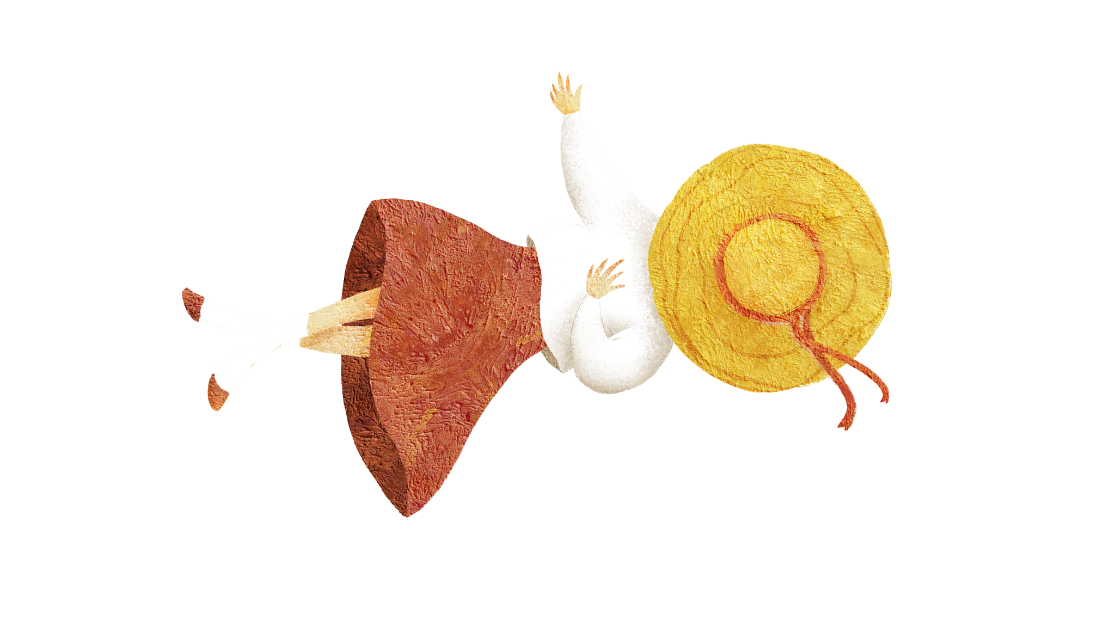 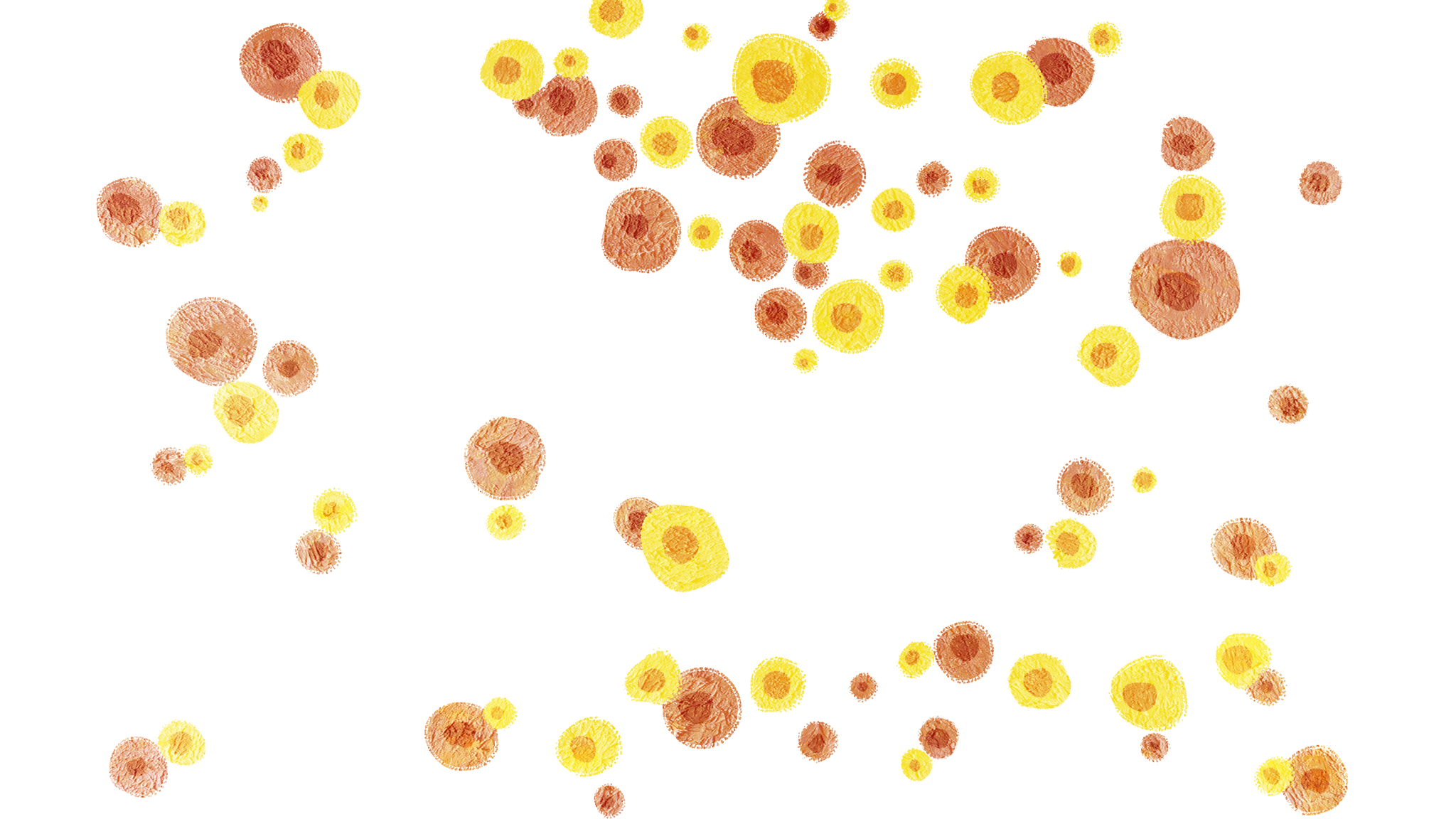 [Speaker Notes: 本模板由处处用心夏计，欢迎购买。支持正版。字体来源：华文新魏、经典行书简（版权归字体夏计方所有）；图片来源于网络（版权归原摄图者所有）；内容整理自网络，处处用心夏计带内容的实用模版]
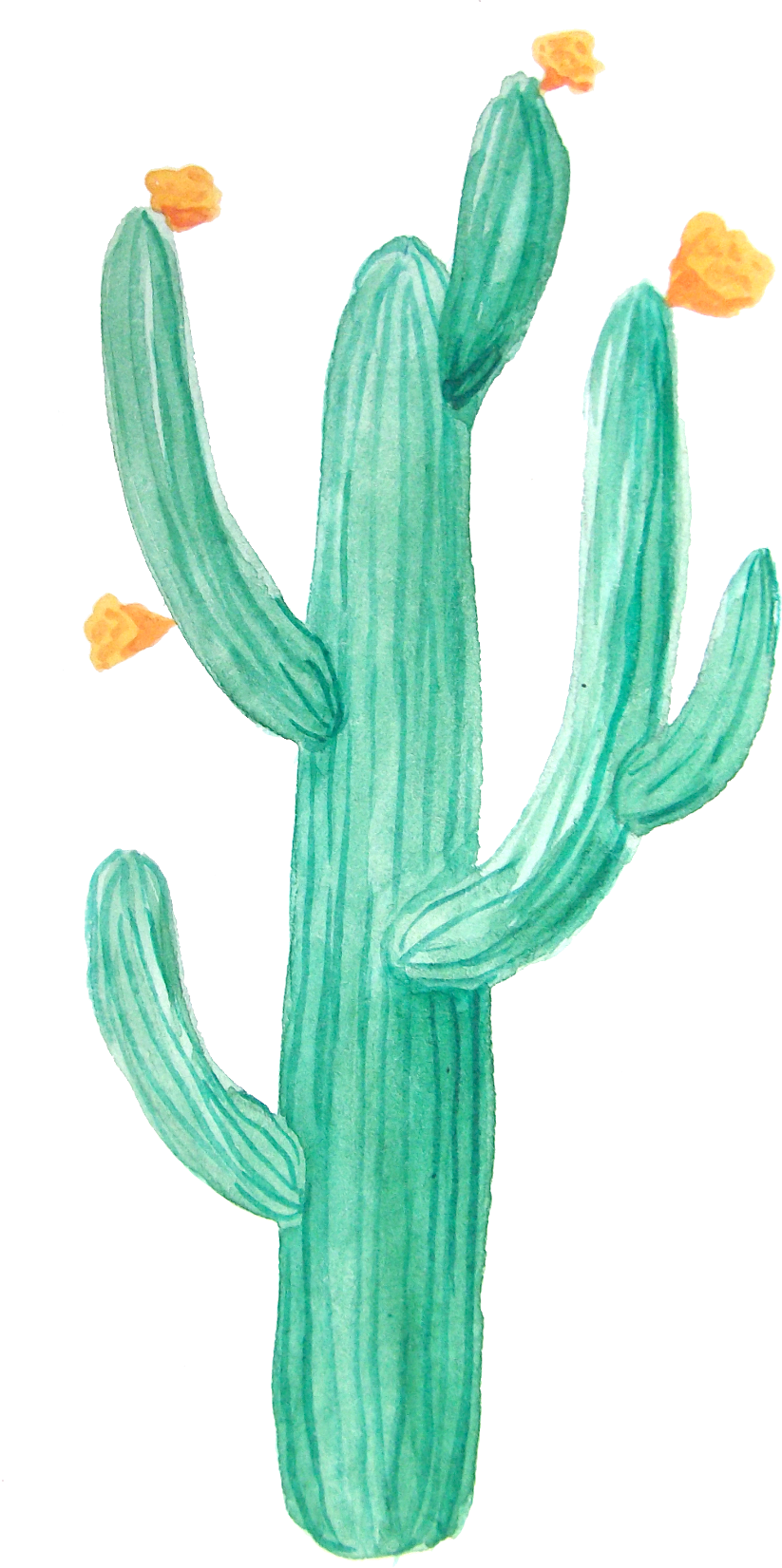 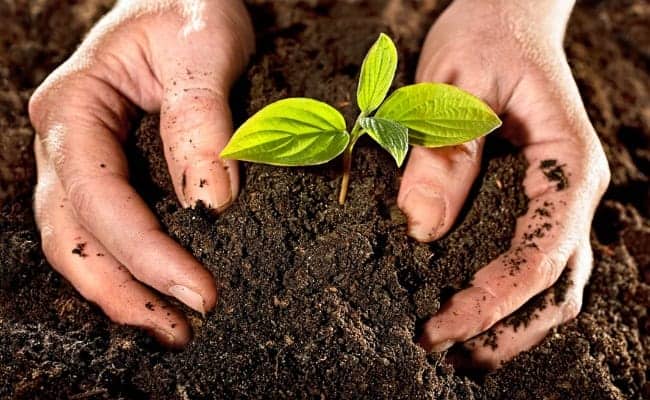 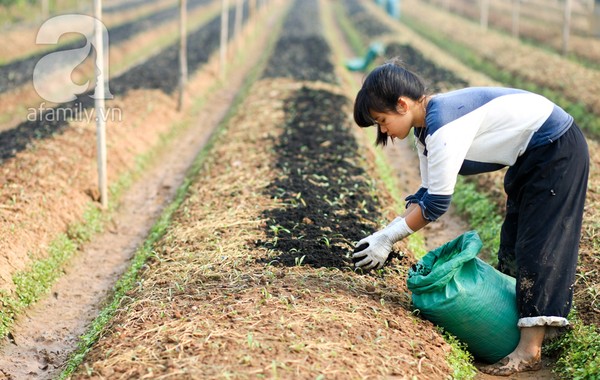 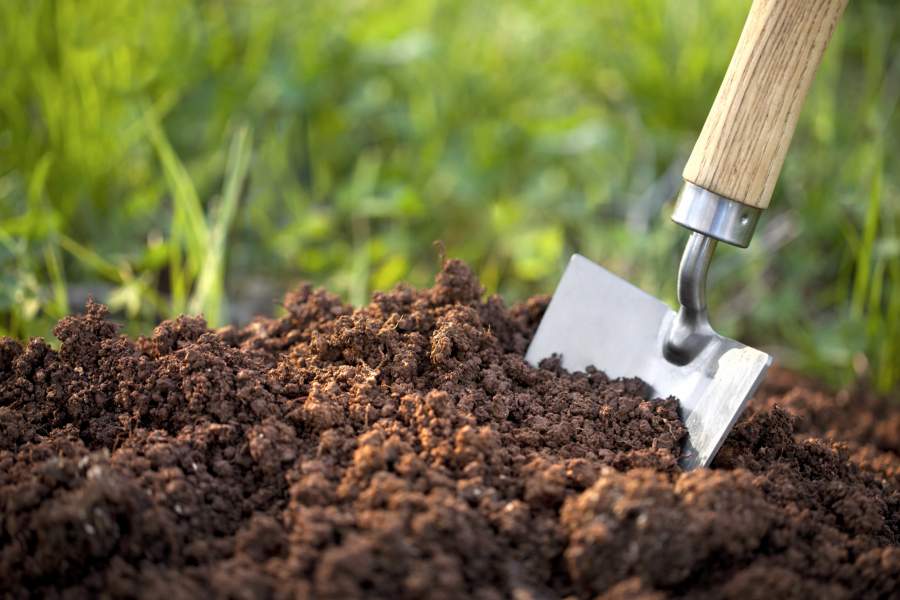 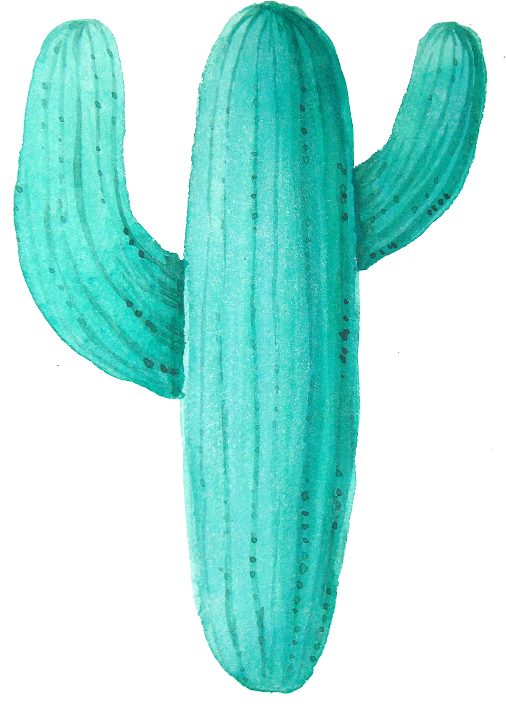 [Speaker Notes: 本模板由处处用心夏计，欢迎购买。支持正版。字体来源：华文新魏、经典行书简（版权归字体夏计方所有）；图片来源于网络（版权归原摄图者所有）；内容整理自网络，处处用心夏计带内容的实用模版]
Ghi nhớ
Thực vật cần không khí để quang hợp và hô hấp.
Khí ô-xi cần cho quá trình hô hấp của thực vật. Thiếu ô-xi, thực vật sẽ ngừng hô hấp và chết.
Khí các-bô-nic cần cho quá trình quang hợp. Người ta đã phát hiện khí các-bô-níc có trong không khí chỉ đủ cho cây phát triển bình thường. Nếu tăng lượng khí các-bô-nic lên gấp đôi thì cây trồng sẽ cho năng suất cao hơn. Nhưng nếu lượng khí các-bô-nic cao hơn nữa, cây trồng sẽ chết.
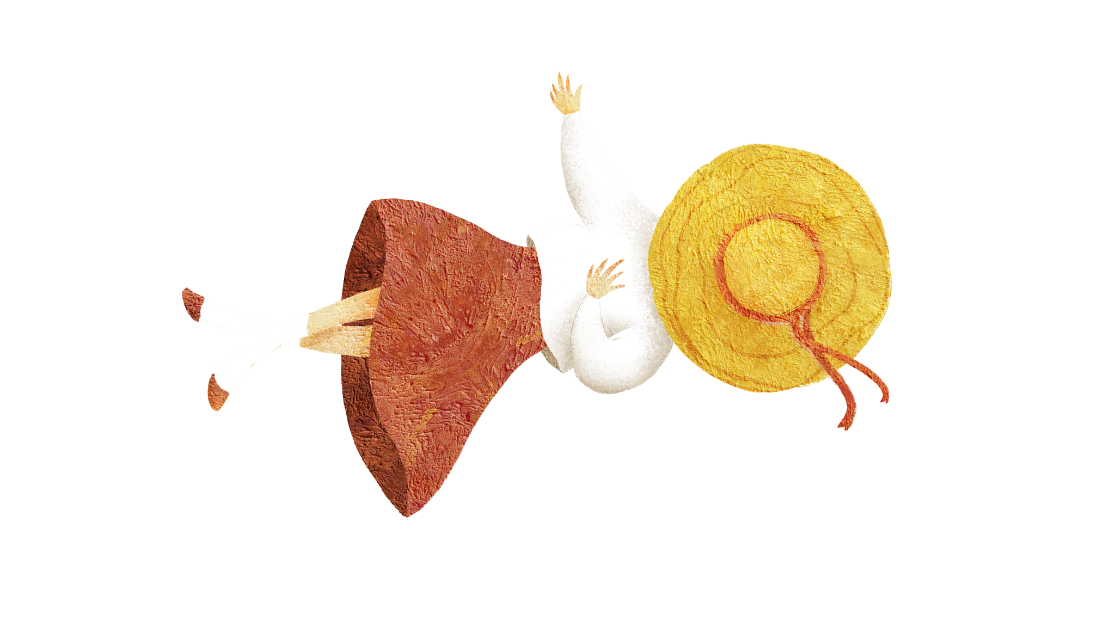 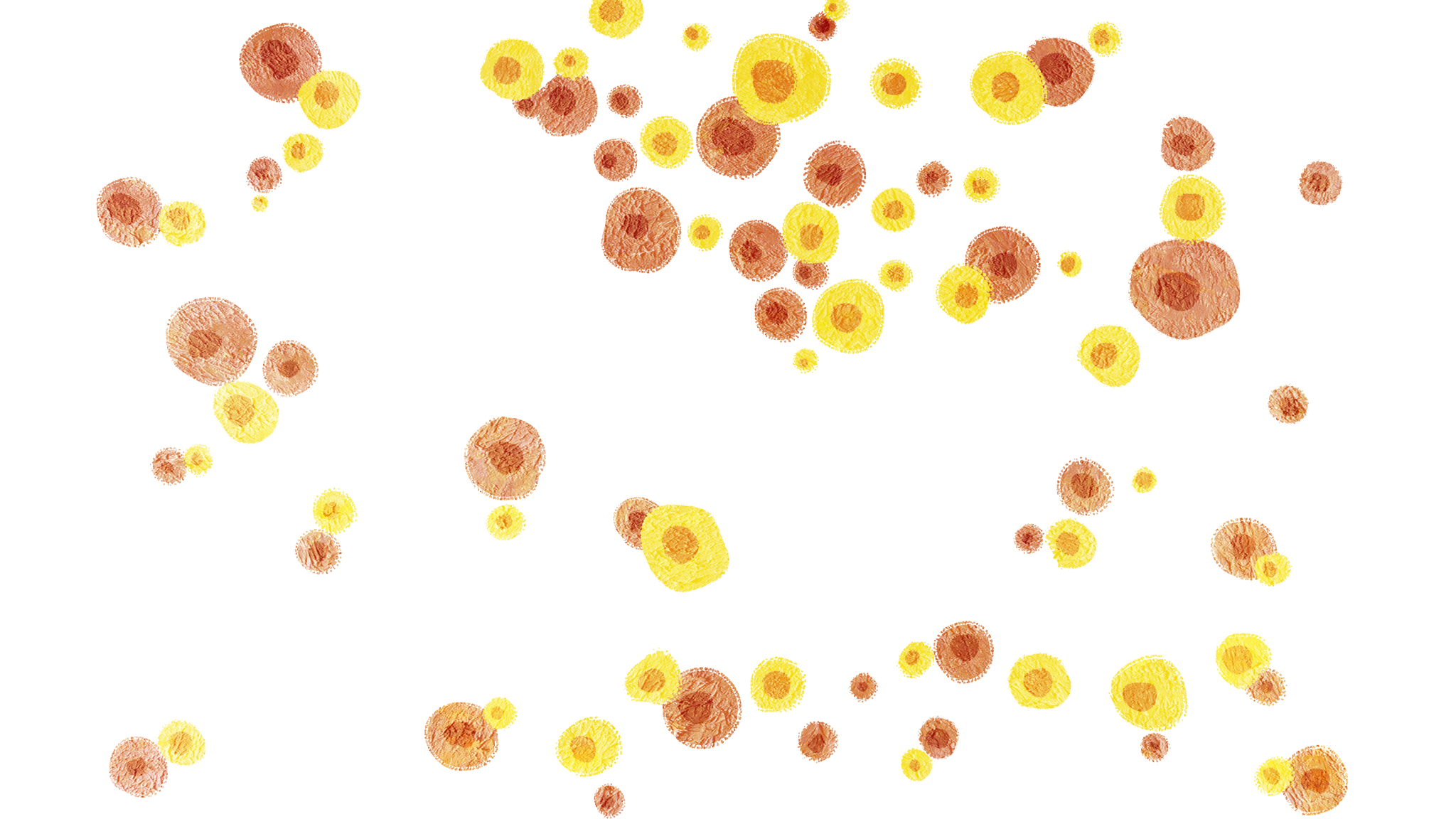 [Speaker Notes: 本模板由处处用心夏计，欢迎购买。支持正版。字体来源：华文新魏、经典行书简（版权归字体夏计方所有）；图片来源于网络（版权归原摄图者所有）；内容整理自网络，处处用心夏计带内容的实用模版]
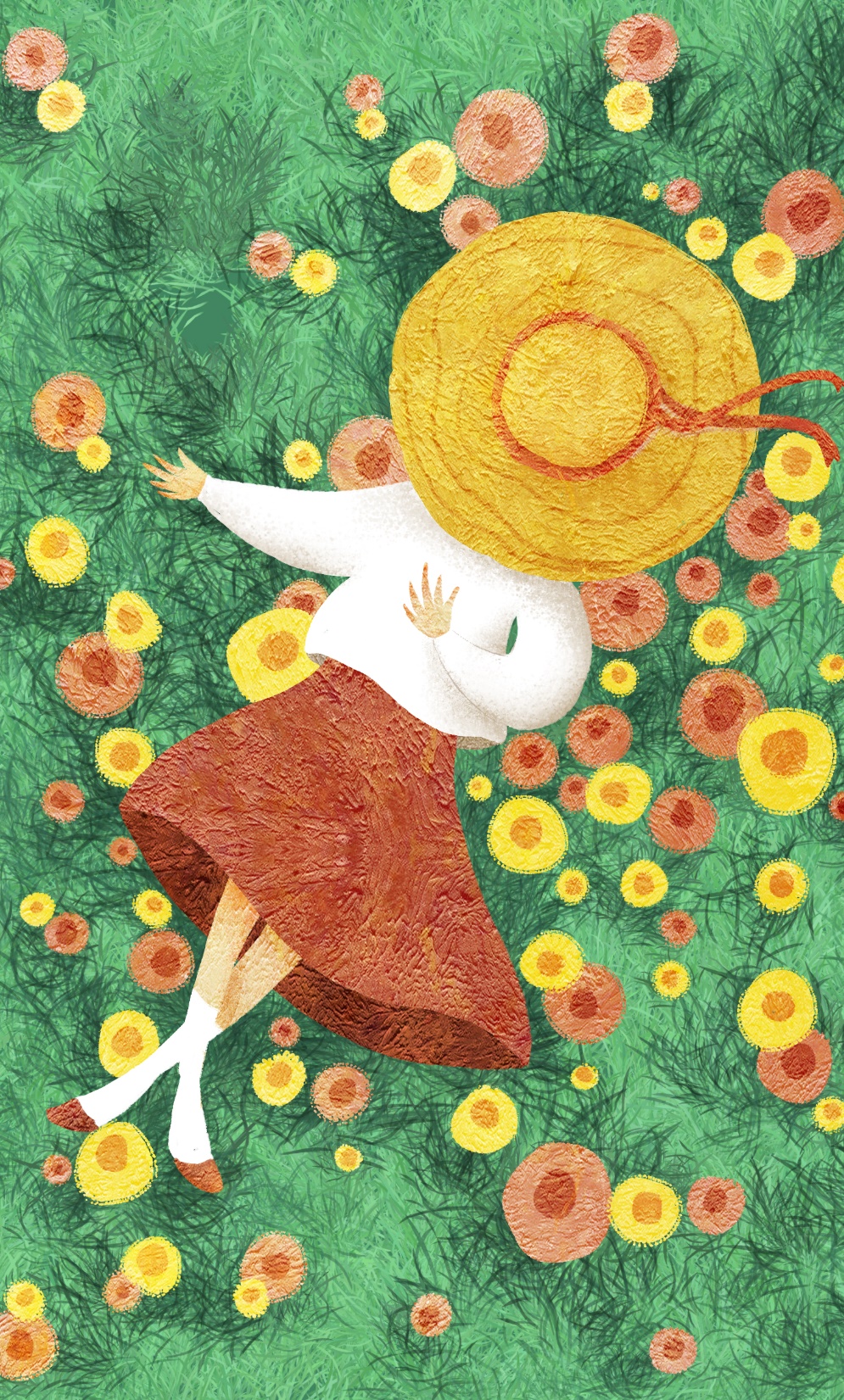 Chúc các em
Học tốt